Microsoft 365
End-to-end security and compliance for nonprofits.
In the past, cybersecurity and privacy were often low on the list of priorities for nonprofits. But, as cyberthreats have increased so have the risks of ignoring those threats. Breaches, compromised data, and cyberattacks can put vulnerable beneficiaries at risk, disrupt nonprofit operations and services, expose your organization to liability, and tarnish the reputation you have so painstakingly built.
To combat those threats nonprofits need to: 
Identify, assess, and mitigate security risks.
Stay up-to-date with security best practices and the overall  threat landscape.
Correctly respond to compliance obligations in a timely fashion.
Many nonprofits don’t have the resources or the inhouse skills to perform those tasks, but you can start by answering the questions below.
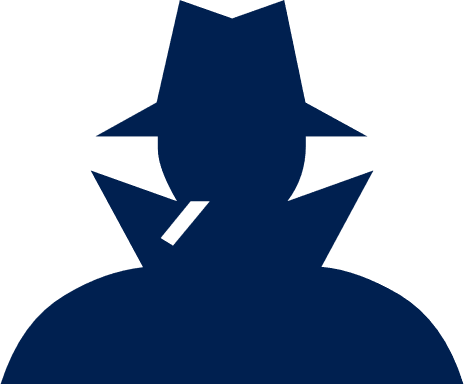 43% of cyberattackstarget small organizations1
Can you answer yes to these questions?
Do you know who is accessing  your data?
Can you manage access to your data and assets based on risk in real time?
Can you quickly find and react to a breach?
Can you better protect your data on devices, in the cloud, and in transit?
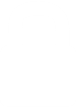 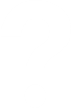 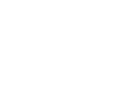 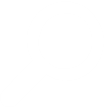 It’s not too surprising if the answer to one or more of these questions is “no.” Determining the best approach to security gets more difficult as attacks grow more sophisticated, staff and volunteers use a wider array of devices and applications, and data flows into and out of your organization through more channels.
As a Microsoft partner, we can help!
Our skilled team of professionals have extensive security and compliance expertise that can help organizations like yours determine your level of risk, keep your security current, and meet compliance requirements. A great way to begin is with an assessment of your current technology and your level of security. We’ll also let you know about new options available with the latest Microsoft technologies.
A complete, intelligent solution with enterprise-level security
Microsoft 365 tools help protect your people, data, and devices while maintaining a high level of productivity. It includes built-in holistic, identity-driven protection for users, devices, apps, and data. It also provides sophisticated machine-learning models to reveal suspicious behavior in on-premises systems or in the cloud. And it applies advanced analytics to deliver richer insights that can help you detect and respond to attacks quickly. This level of security is woven into all layers of Microsoft 365.
1 Small Business Trends, CYBER SECURITY STATISTICS – Numbers Small Businesses Need to Know, Jan. 3, 2017
Four key areas of intelligent security
Secure the front door
Secure environments
Secure content
Secure devices
Security management
Identity & access management
Information protection
Threat protection
Strengthen your pre-breach posture with built-in threat protection, and recover quickly with automated remediation when attacked.
Use security management tools to gain end-to-end visibility of your organization and manage policy centrally.
Protect users’ identities and control access to valuable resources with conditional access based on user risk level.
Protect information in documents and emails with encryption that travels with them as they move inside and outside your organization.
Why choose Microsoft?
Microsoft 365 offers end-to-end security solutions for nonprofits of all sizes.
Solutions are powered by the Microsoft Intelligent Security Graph for unique intelligence based on trillions ofdata points.
You can choose a Microsoft 365 plan that addresses your nonprofit’s specific needs.

Why choose PARTNER NAME?
We can help you turn a confusing array of services, licensing options, and overlapping feature sets into a cohesive,  comprehensive, and understandable solution. Let us show you how to manage your security, protect your assets, respond  to security incidents, and stay compliant with regulations such as GDPR.
Selling point
Selling point
Selling point
<<partner company name>>
<<partner phone>>
<<partner email>>
<<partner address>>
<<partner URL>>
<Partner legal>
<Partner privacy/unsubscribe>
PARTNER LOGO
«Notice to partners: Read and delete this note before sending.» Microsoft provides this material for partners' convenience and informational purposes  only. You may not change any of the claims made about Microsoft devices and services and must follow all Microsoft trademark guidelines. Consult with  your own attorney to ensure you follow all applicable laws, including any anti-spam laws.